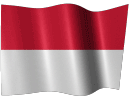 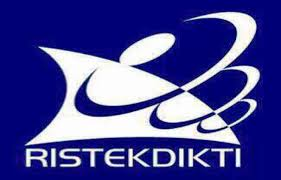 LLDIKTI-VI
1
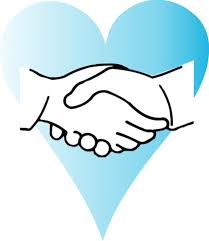 TERIMA KASIH
Bapak/Ibu Nara Sumber
Bapak/ Ibu Peserta Bimtek Keprotokolan PTS di LLDIKTI-Wil VI 
Bapak/ Ibu Panitia Penyelenggara
LLDIKTI Wilayah VI Jawa Tengah
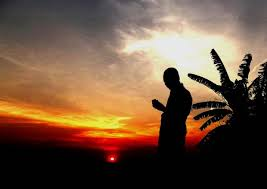 Bersyukur...
lupa saat ingin memiliki
luar biasa...biasa
menikmati yang ada,                     tidak mengeluh 
dan mempersoalkan yang belum ada, 
mengoptimalkan kebermaknaan 
dengan kondisi yang ada
Pelit...
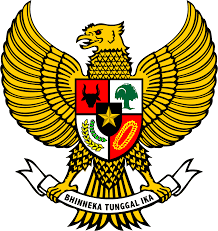 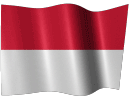 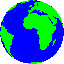 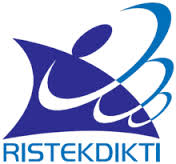 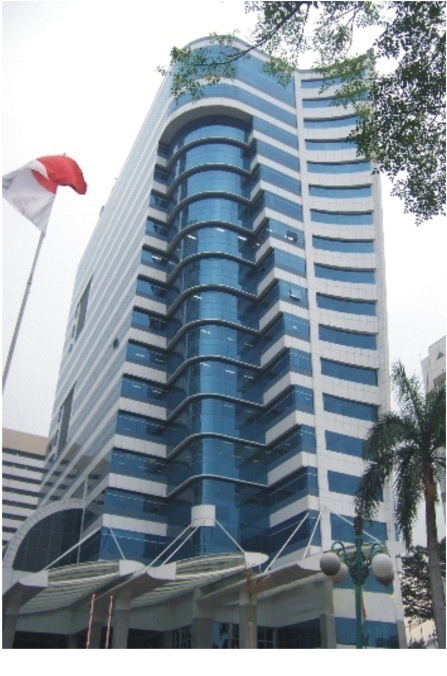 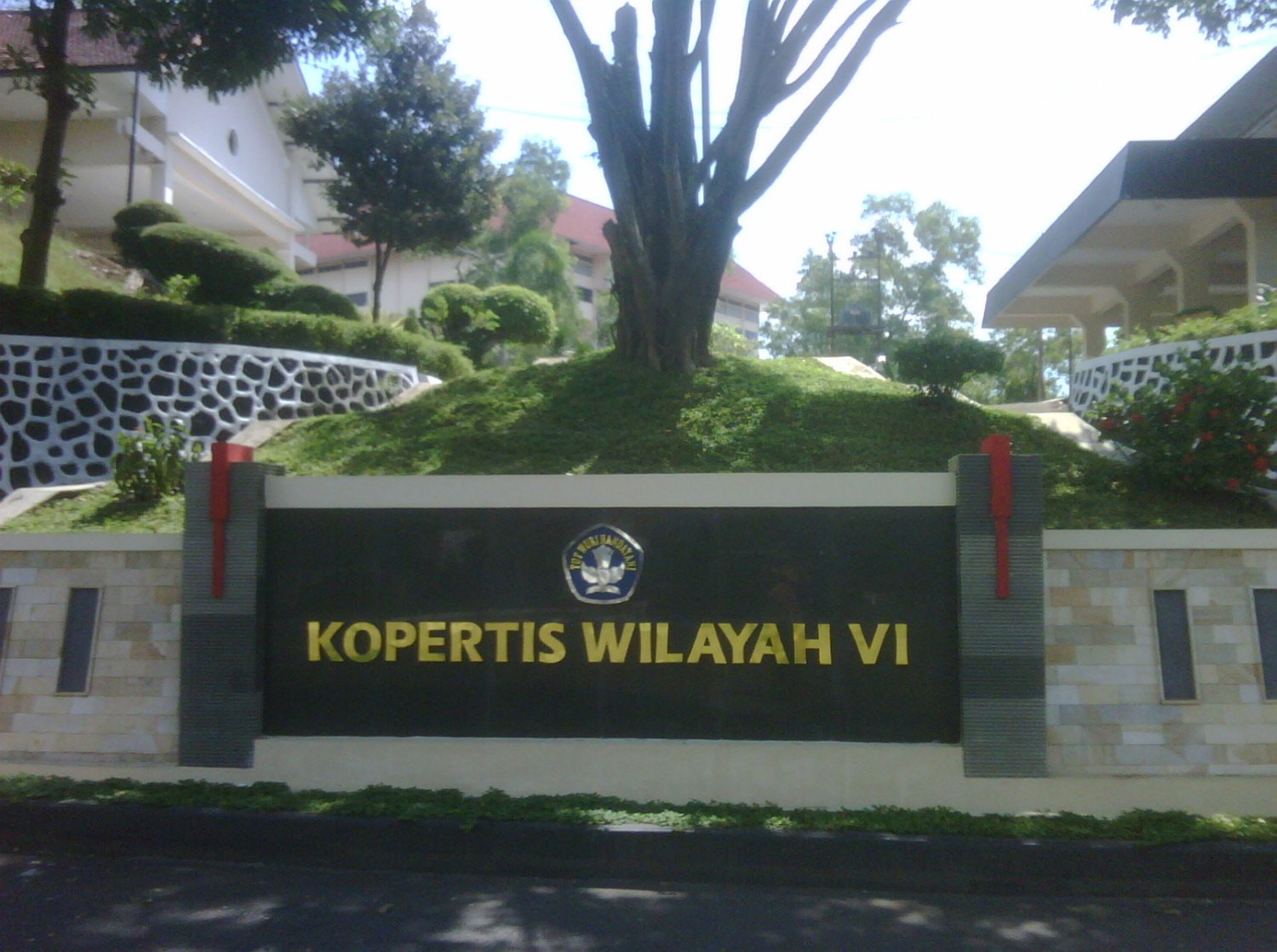 KEBIJAKAN  DALAM PENYELENGGARAAN KEPROTOKOLAN   DI LINGKUNGAN KEMENRISTEKDIKTI
hrhhghj
mmmm
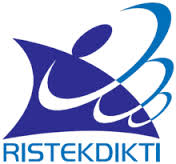 LLDIKTI
WILAYAH VI JAWA TENGAH
LL - DIKTI
Bimbingan Teknis Keprotokolan  Bagi PTS di LLDIKTI  VI Tahun 2019
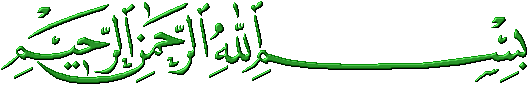 Bimbingan Teknis Keprotokolan Tahun 2019 
24 April 2019
secara resmi
DIBUKA dan DIMULAI
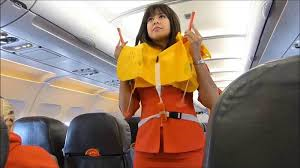 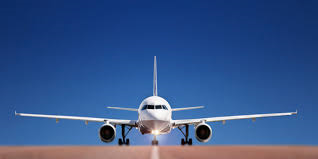 TAKE OFF
Para penumpang yang terhormat, selamat datang di penerbangan LLDIKTI  Air - 06 dengan tujuan Memberikan Pembekalan Teknis Keprotokolan di PTS Jawa Tengah  
  
Sebelum acara lepas landas kami persilahkan kepada Bapak Ibu peserta untuk menyamankan duduk dan siap mendengarkan
Atas nama LLDIKTI  Air, Kepala, Sekretaris dan  seluruh pegawai  yang bertugas mengucapkan selamat mengikuti acara ini. Terima kasih atas keikutsertaan dan kesungguhan dalam mengikuti kegiatan ini
Pedoman Keprotokolan  di Lingkungan Kemenristekdikti
Dasar Hukum 

Undang-Undang Nomor 9 Tahun 2010 tentang Keprotokolan Lembaran Negara Republik Indonesia Tahun 2010 Nomor 125, Tambahan Lembaran Negara Republik Indonesia Nomor 5166);
Peraturan Pemerintah Nomor 62 Tahun 1990 tentang Ketentuan Keprotokolan mengenai Tata Tempat, Tata Upacara, dan Tata Penghormatan (Lembaran Negara Republik Indonesia Tahun 1990 Nomor 90, Tambahan Lembaran Negara Republik Indonesia Nomor 3432); dan
Peraturan Menteri Riset, Teknologi dan Pendidkan Tinggi No, 65 Tahun 2017 tentang Pedoman Keprotokolan  di Lingkungan Kementerian Riset, Teknologi, dan Pendidikan Tinggi (Berita Negara Republik Indonesia  Tahun  2017 Nomor 1482)
DEFINISI
Keprotokolan adalah serangkaian kegiatan yang berkaitan dengan aturan dalam acara kenegaraan atau acara resmi yang meliputi tata tempat, tata upacara, dan tata penghormatan sebagai bentuk penghormatan kepada seseorang sesuai dengan jabatan dan/atau kedudukannya dalam negara, pemerintah, atau masyarakat.

Protokol adalah pelaksana kegiatan keprotokolan.
CCAKUPAN Penyelenggaan Keprotokolan
Tata Upacara;
Tata Tempat; dan
Tata Penghormatan 



                                               	 Pasal 3(2)
Penyelenggara Keprotokolan
Dilaksanakan oleh:
Protokol Kementerian;
Protokol Unit Utama;
Protokol Perguruan Tinggi Negeri; dan 
Protokol Kopertis untuk keprotokolan di   Kopertis (LLDIKTI) 
Dalam melaksanakan tugasnya, Protokol  berkoordinasi dengan Protokol Kementerian.

                                                    Pasal 5 (2) dan (3)
A. TATA UPACARA
Upacara terdiri dari:
Upacara Bendera; dan 
Upacara bukan Upacara Bendera
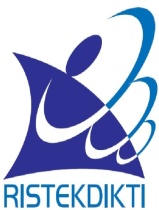 Upacara Bendera adalah upacara yang dilaksanakan dalam rangka penyelenggaraan upacara memperingati hari-hari Nasional , seperti Hardiknas , dls

Upacara  bukan Upacara Bendera terdiri atas: 
Pelantikan  pejabat  dan serah terima jabatan;
Upacara akademik ,yang meliputi:
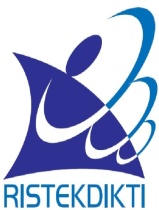 Penerimaan Mahasiswa Baru;
 Wisuda; 
 Dies Natalis;
 pengukuhan Guru Besar;
 pemberian gelar kehormatan; dan 
 Upacara akademik lainnya yang ditetapkan oleh pemimpin PT
B. TATA TEMPAT
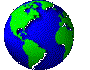 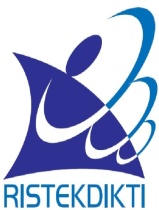 Terdiri atas:
Tata tempat dalam acara Kenegaraan  dan Acara resmi di Ibukota Negara RI
Tata tempat dalam acara resmi di Kementerian ;
Tata tempat  Acara resmi di perguruan tinggi; dan
Tata Tempat  acara resmi di Kopertis/LLDIKTI
C. TATA PENGHORMATAN
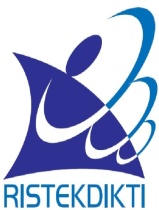 MELIPUTI:
Penghormatan terhadap Bendera Negara 
Penghormatan terhadap Lagu Kebangsaan
Penghormatan terhadap Lambang Negara;
Penghormatan terhadap Gambar Resmi  Kepala Negara/Presiden/Weakil Presiden; dan/atau 
 Penghormatan  terhadap Menteri
KETENTUAN PENUTUP
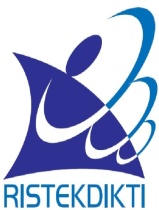 Tata Upacara, Tata Tempat dan Tata Penghormatan sesuai dengan  sebagaimana yang tercantum di dalam Lampiran Peraturan Menteri ini;   
Ketentuan lebih lanjut mengenai pelaksanaan kegiatan Keprotokolan di perguruan tinggi diatur dengan peraturan pemimpin perguruan tinggi
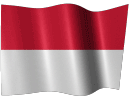 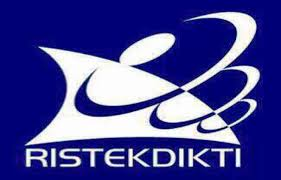 Terima Kasih
18